NAS 2.0.0 TOI
January 2018
Agenda
Fixes and Changes
Upgrading NAS environment(s)
New Stuff
Scale-out NAS Clusters
HA for NFSv3
Demo
Key Bug Fixes
49 customer reported issues have been resolved in 2.0.0
Of the 49, 34 are resolved new to 2.0.0 release
(5 were first resolved in 1.4.0.x, 10 were resolved in 1.4.1.x releases)
Some representative customer names: 
Agriculture Canada, Apple Marcom, Baylor College, Disney, Finisar, Goldtooth Creative, Jump Trading, Moment Factory, NBC Universal, Pacific Live Insurance, Richards Group, Shadow Machine
Categories include:
Authentication (Active Directory), HA, Monitoring improvements, SMB config options
As always, consult release notes from Controller DOCUMENT CENTER
(ref:  Get Started > Release Notes: Appliance Controller 2.0 > Change Requests: Notes and Fixed Issues)
Key Bug Fixes – cont
HYDRA-2329	Termination of the controller can cause centos 6 rsyslogd to terminate.
HYDRA-2273	Misleading error message " Timeout waiting for SNFS at 1 seconds" when ctdb communication failure is encountered after fw upgrade to SNA6.0.1
HYDRA-2113	Too many smbd processes causes kernel panic
HYDRA-2089	smbd_username_map.py fail to map user correctly since fix in HYDRA-1578
HYDRA-2045	Increase NET_MAX_PORT_NUMBER
HYDRA-1992	Backup NAS controller does not seems to have a valid LDAP config.
HYDRA-1991	NAS fail to start because /tmp/.s.PGSQL.5432 does not exist but postgres is running
HYDRA-1973	Controller needs to start even if StorNext file systems do not
HYDRA-1802	Need functionality to disallow trusted domain from accessing nas server
HYDRA-1737	NAS Controller hangs when cluster FS reset
HYDRA-1685	68916: keepalived: replace vrrp_script chk_haproxy with a check in alert_monitor.
HYDRA-1606	68570: Auth config ADs is missing advanced options
HYDRA-1581	snnas_appliance.pg command table can contain user password in plain text
HYDRA-1578	69025: smbd_username_map fail to create sid mapping for Apple Connect user.
HYDRA-1509	68167: NAS 1.4.0.1 converting share options to lower case.
HYDRA-1487	68108: NAS service should have dependency for postgres, and should include postgresql log in supportbundle.
HYDRA-1465	67705: SSSD updating group membership that way to long to propagate.
HYDRA-1447	smb.conf not being synced between nascluster nodes
HYDRA-1433	67962: NAS 1.4.0 snfs module report incorrect on-disk size causing Win7 client panic
HYDRA-1421	systemctl stop cvfs can panic machine if NFS-HA involved.
HYDRA-1416	67938: Pull network cable from MDC-based NAS cluster, failover, don't have access to shares.
HYDRA-1413	share create fails, if "auth config ads" used an admin username that only contains numbers/digets
HYDRA-1396	Keepalived_vrrp[8826]: Process [6789] didn't respond to SIGTERM
HYDRA-1306	67353: NAS cluster join stuck when AD fails
HYDRA-1302	67286: share-create permission default is too restrictive
HYDRA-1268	66963: gss_init_sec_context failed with ticket expired
HYDRA-1191	66779: SMB /var/logs/samba/ never get cleaned
HYDRA-1188	66732: CVE-1999-0519 and CVE-2000-1200 - NETBIOS/SMB share password is the default, null, or missing.
HYDRA-1084	66080: Should we call net ads join with -S option.
HYDRA-1005	65584: Customer requires samba hide dot files attribute
HYDRA-901	65420: Doing a service cvfs stop does not cause nas keepalive failover
HYDRA-860	65308: check_remote_software_updates cause exception and timeout
HYDRA-707	64885: Requesting access to smb hide unreadable and hide unwriteable files
HYDRA-86	61568: Support NFSv3 lock recovery for HA-only MDC nodes.
NAS 2.0.0 – Command Changes
auth command(s) – modified
auth config ads
The “domain” option is no longer needed
When configuring Active Directory, you are prompted for “advanced” options
auth show config [detail]
New “detail” option, which is most useful with Active Directory config, to see advanced options
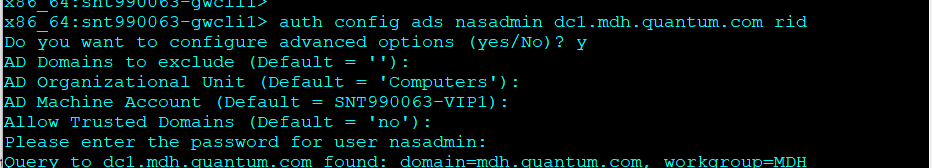 NAS 2.0.0 – Command Changes, cont.
nascluster command(s) – modified
nascluster show
output has been improved*
nascluster  enable master  <ipaddr>
               <snfs-root-where-cluster-info-stored> [cluster-id]
New optional cluster-ID, can be used for workaround to HYDRA-2366 
nascluster set virtual ipaddr <master_virtual_ipaddr> [<virtual_ipaddr> …]
To help with configuring VIP Pool, can now take multiple VIPs

nascluster command(s) – new
nascluster add virtual ipaddr <virtual_ipaddr> [<virtual_ipaddr>]
nascluster set hostname <hostname> [force]
nascluster dns (enable | disable)
New commands used to configure NFS HA or new scale out load balancing
*Will demo these later*
[Speaker Notes: * show couple snapshots of before / after of new nascluster show output]
NAS 2.0.0 – Controller Commands, cont.
nascluster command – new
nascluster controller_mgmt interface on node <nas_ipaddr> 	<controller_mgmt_ipaddr> <interface>
nascluster controller_mgmt interface remove <nas_ipaddr> 	<controller_mgmt_ipaddr>
nascluster controller_mgmt vip assign <virtual_ipaddr>
nascluster controller_mgmt vip remove <virtual_ipaddr>
New commands used for configuring in Connect environments
Added to CLI for completeness; however, commands (webservices) intended to be accessed via Connect NAS App
For more information on these commands, reference Controller DOCUMENTATION CENTER (ref:  NAS > NAS Clusters > Configure the Appliance Controller Management Interface)
[Speaker Notes: In certain configurations, the appliance node that hosts StorNext Connect is running on a network interface that does not have access to the 10GbE LAN client network interface on which the Appliance Controller is configured. For such configurations, StorNext Connect cannot communicate with NAS clusters through the NAS cluster VIP.]
NAS 2.0.0 – Controller Commands, cont.
system command – modified
system show version
Now includes OS version information. Example



system command – new
system http-password
Used to set/change token used for inter-controller communication
If issued from master node, will be propagated to all nodes in NAS cluster
If issued before creating a cluster, command, with same password, must be issued on each node before creating/joining a cluster.
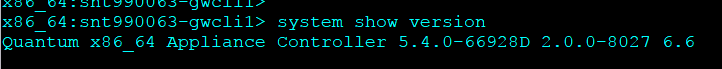 Upgrading NAS
Upgrading NAS
Pre-requisites
Must be at Controller 1.4.1 or greater
Must be at SN Platform 5.4.0.x, or greater
Recommend being at StorNext Platform 6.0 or greater
SN Platform 6.0 required for scale out features
SN Platform 6.0 includes Controller 1.4.1
Upgrades can 
Be performed via remote (i.e. YUM repo)
Be performed via local (after downloading package)
[Speaker Notes: “local” packages can be obtained from either quantum.com downloads, or CSWeb. ‘offline’ packages will check to ensure you are at the correct version of NAS before proceeding with an upgrade.]
Upgrading NAS, cont.
Coming (with 2.0.0, after upgrades): 
We now check if files have been locally modified.





 If you have configured a NAS Cluster, you must use the nascluster upgrade command.
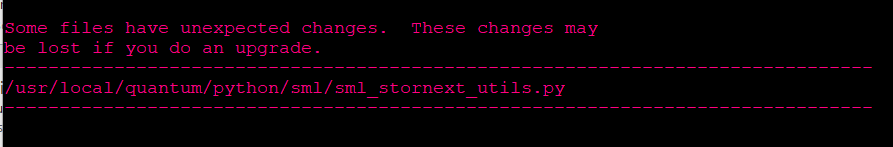 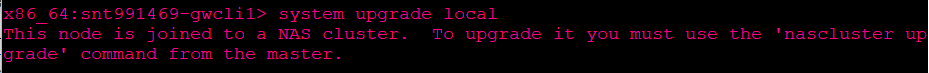 Upgrading NAS, cont.
Upgrade includes new versions of Samba (4.6.8), HAProxy (1.5.4) and Keepalived (1.3.5)
During upgrade, nodes in a NAS Cluster must leave and rejoin. (This is automatically performed by the upgrade process.)
Upgrades to 2.0.0 will take slightly longer to complete, due to additional packages being installed, and node re-join processing.
Note: Some of this processing may continue after CLI prompt has returned. You may notice some nodes still in a ‘Not-Ready’ state immediately following an upgrade. This seems more pronounced with larger clusters. 
Before upgrading, double-check version and check cluster state
system show version
nascluster show
[Speaker Notes: We’re building our own Samba (qtm-samba). This should make obtaining updates and applying security patches easier.
It’s also advised to create a support bundle before upgrade.]
Upgrading NAS -- Gothas
If in a cluster, always run nascluster upgrade command. 
Prior to 2.0.0, you can run system upgrade will in a cluster. This will only upgrade a single node, and you will encounter an error, due to nodes being at different versions.
Running nascluster upgrade and not being at 1.4.1 or greater.
Upgrade will appear to complete successfully. HOWEVER, new Keepalived is not properly restarted. Nodes need to leave and re-join cluster.
Upgrading NAS – Gotchas
Procedure to fix cluster
kill Keepalived on both nodes
From master node, issue nascluster leave followed by nascluster join for each node in a “Not-Ready” state. 
Example screen shot of “old” Keepalived loaded





Example screen shot of “new” Keepalived loaded
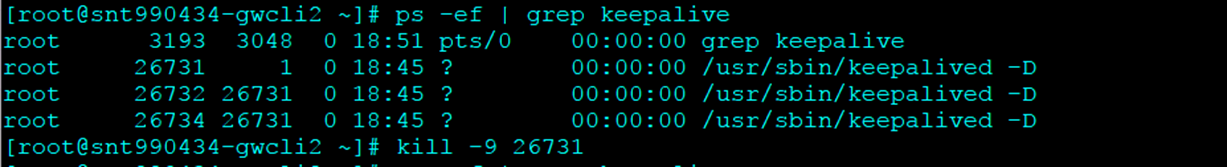 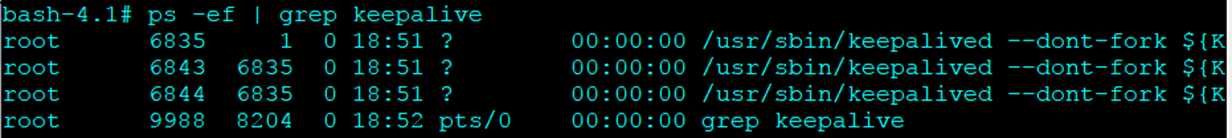 Upgrading NAS – Gotchas
Example leaving and re-joining cluster:
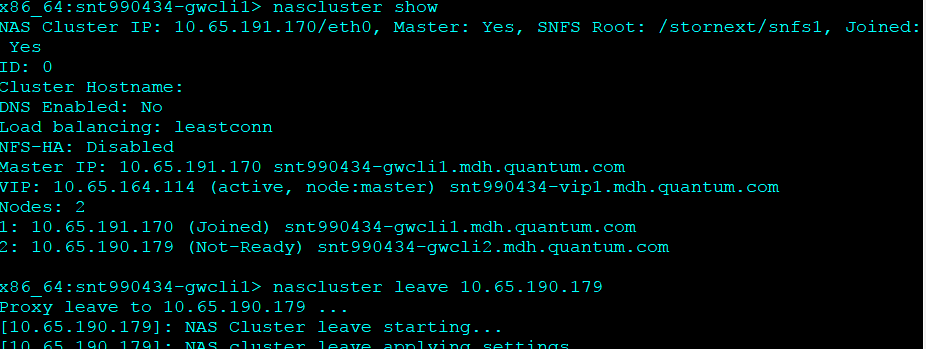 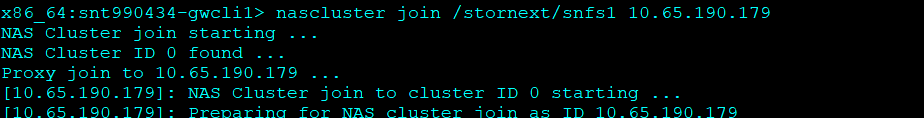 New Stuff
Scale-Out NAS Clusters
A scale-out NAS cluster provides clients direct access to both SMB and NFSv3 shares from any node within the cluster. 
In addition, a scale-out NAS cluster manages both health monitoring and failover for the NAS cluster nodes.
You can have both MDC and Gateway-type nodes in a cluster.
Scale-Out NAS Clusters – cont.
When creating a Scale-Out cluster, you will name your cluster, and create a VIP pool
The NAS cluster name (hostname) must be viable within the DNS environment of the NAS cluster and its clients.
For more information on DNS, reference Controller DOCUMENTATION CENTER (ref:  NAS > NAS Clusters > Scale-Out Task4: Enable DNS Load Distribution)
[Speaker Notes: The NAS cluster's clients must be able to make DNS queries that resolve the cluster hostname, and the DNS environment must be managed such that the cluster hostname can be delegated as a zone by its parent domain.]
Scale-Out NAS Clusters – cont.
A VIP pool is just a collection of VIPs that will be assigned to nodes in the Cluster. 
The VIP pool is used for load balancing/distribution
The master VIP is used for HA and health of the cluster
You must have at least one VIP per node. (This is in addition to a VIP for the master node)

When you create a VIP pool, HAProxy is disabled.
If you want to revert to “HAProxy”
nascluster set nfs-ha no
nascluster set virtual ipaddr <just master VIP>
Scale-Out NAS Clusters – cont.
Scale-out NAS clustering on Artico Archive Gateways can be configured in an active-active failover relationship, but you cannot configure the cluster with more than 2 Artico nodes.
To take advantage of DNS load distribution, you must be running StorNext 6 or later.
NFSv4 failover is not supported with scale-out NAS clusters.
For SMB-based environments, all NAS cluster nodes must be running the same version of SMB.
HA for NFSv3
Supported on all appliances (Artico, G300, Xcellis Workflow Director/Extender)
When you create a VIP pool, NFS – HA is enabled 
File System IDs: The updated NFS failover functionality in NAS 2.0 requires that each NFS share has a unique StorNext File System ID (fsid) value.
Important
If you use DNS load distribution with NFSv3 clients, lock recovery during failover may not be honored.
Instead, all NFSv3 clients must mount shares through the same predesignated VIP from the VIP pool to ensure safe lock recovery during failover. Do not use the Master VIP as the predesignated VIP.
Steps to Create Scale-Out NAS Cluster
Process/command steps:
nascluster enable master <ipaddr>
nascluster set hostname <some-name>
nascluster set virtual ipaddr <master-VIP> <next-VIP> <next-VIP>
nascluster join <snfs>
nascluster enable node <ipaddr for node>
nascluster join <snfs> <ipaddr for node>
nascluster dns enable

   Demo
Questions?